DokumenterEpisode ke 2
Menemukan Ide dan Merumuskan Konsep
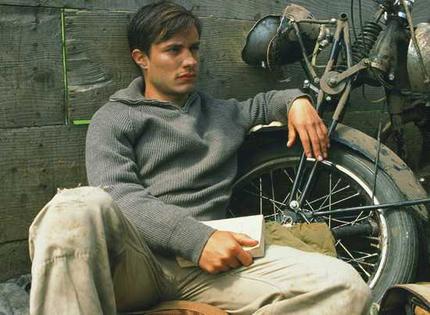 Menemukan Ide Untuk mendapatkan Ide, dibutuhkan kepekaan dokumentaris terhadap lingkungan sosial, budaya, politik, dan alam semesta
Rasa INGIN TAHU bisa dijadikan titik tolak untuk menggali inspirasi, rasa INGIN TAHU ini bisa diimbangi dengan membaca dan/atau berkomunikasi antarmanusia dalam pergaulan.
Dari observasi dan analisis terhadap apa yang dibaca, dilihat, dan didengar, nantinya bisa diolah menjadi sebuah ide untuk karya dokumenter
Kendati demikian, hindari perasaan terlalu cepat puas atas ide yang baru didapat, karena terkadang ide tersebut hanya di awalnya saja menarik, namun setelah dievaluasi lebih dalam, ide tersebut malah tidak menarik dan membosankan.
Ada dua kemungkinan motivasi yang dapat dijadikan titik awal, yaitu motivasi pribadi dan motivasi sponsor atau produser.

Motivasi Pribadi adalah yang berdasarkan ide pribadi – yang munculnya bisa karena pribadi bersangkutan tertarik pada sebuah subjek untuk dijadikan tema film dokumenter.

Motivasi Produser – menempatkan pribadi bersangkutan sebagai bagian sebuah tim kreatif yang memproduksi suatu produk pesanan.
Ada tiga hal mendasar yang perlu dimantapkan dalam pemilihan tema/subjek.
Apa yang akan dibuat atau diproduksi
Bagaimana produk akan dikemas. Menyangkut gaya, pendekatan, dan bentuk.
Untuk apa dan untuk siapa film dokumenter diproduksi. Ini menyangkut target atau sasaran penonton
Apakah anda sudah memahami serta menguasai tema dan subjek tersebut secara mantap ?
Apakah anda memiliki ikatan emosi yang kuat dengan subjek tersebut – meskipun sebenarnya ada subjek lain yang secara praktis lebih mudah digarap ?
Apakah antara ide, tema, dan subjek memiliki kecocokan ?
Apakah ada motivasi kuat untuk lebih mendalami subjek yang telah anda amati ?
Apakah subjek tersebut memiliki arti penting yang mendasari pokok pemikiran ide anda ?
Hal-hal apakah yang luar biasa menariknya dari tema dan subjek tersebut ?

Di mana hal-hal khusus, unik, serta berkesan dari subjek tersebut ?

Bagaimana pendalaman serta pembatasan yang dapat difokuskan agar film menjadi menarik dan berkesan ?

Apa yang akan dan dapat dipresentasikan dari dokumenter ini – melalui bentuk, gaya, dan pendekatan yang segar dan baru ?
Apakah anda sudah memahami serta menguasai tema dan subjek tersebut secara mantap ?
Laporan perjalanan
Sejarah
Potret atau biografi
Perbandingan
Kontradiksi
Ilmu Pengetahuan
Nostalgia
Rekonstruksi
Investigasi
Association Picture Story
Buku Harian
Dokudrama
Beberapa contoh yang berdasar gaya dan bentuk bertutur
Penuturan model laporan perjalanan ini menjadi ide awal seseorang untuk membuat film non fiksi.

Awalnya, mereka hanya ingin mendokumentasikan pengalaman yang didapat selama melakukan perjalanan jauh.
Laporan Perjalanan
Awalnya, produksi film sejarah dimaksudkan untuk propaganda.
Ingat Dziga Vertov ?
Tiga hal yang perlu diperhatikan dalam memahami dokumenter sejarah adalah periode, tempat, dan pelaku sejarah.
Sejarah
Representasi kisah pengalaman hidup seorang tokoh terkenal ataupun anggota masyarakat biasa yang riwayat hidupnya dianggap hebat, menarik, unik, atau menyedihkan.
Bentuk potret umumnya berkaitan dengan aspek human interest, sementara isi tuturan bisa merupakan kritik, penghormatan, atau simpati.
Potret/Biografi
Dikemas ke dalam bentuk dan tema yang bervariasi, selain dapat pula digabungkan dengan bentuk penuturan lainnya, untuk mengetengahkan sebuah perbandingan.
Misalnya perbedaan teknologi industri di negara berkembang dibandingkan dengan negara maju.
Perbandingan
Memiliki kemiripan dengan tipe perbandingan
Lebih kritis dan radikal dalam mengupas permasalahan.
Tipe ini lebih banyak menggunakan wawancara untuk mendapatkan informasi lengkap mengenai opini publik.

PERBEDAAN DENGAN TIPE PERBANDINGAN : TIPE PERBANDINGAN HANYA MEMBERIKAN ALTERNATIF-ALTERNATIF SAJA, SEDANGKAN TIPE KONTRADIKSI LEBIH MENEKANKAN PADA VISI DAN SOLUSI MENGENAI PROSES MENUJU SUATU INOVASI.
Kontradiksi
Berisi penyampaian informasi mengenai suatu teori, sistem, berdasarkan disiplin ilmu tertentu.
Bila ditujukan untuk publik khusus disebut film edukasi, sedangkan jika ditujukan untuk publik umum disebut film instruksional.
Ilmu Pengetahuan
Biasanya berupa kisah kilas-balik dan napak tilas.
Terkadang dikemas dengan menggunakan penuturan perbandingan, yang mengetengahkan perbandingan mengenai kondisi dan situasi masa lampau dengan masa kini.
Nostalgia
Dapat ditemui pada dokumenter investigasi dan sejarah.
Dalam tipe ini, bagian-bagian peristiwa masa lampau maupun masa kini disusun atau direkonstruksi berdasarkan fakta sejarah.
Lebih terkonsentrasi pada pemaparan isi sesuai kronologi peristiwa.
Rekonstruksi
Pertama kali dari Nellie Bly, ketika dia menjadi reporter di surat kabar Pittsburgh Dispatch, tahun 1890. – Bly menyelidiki kasus buruh anak yang dipekerjakan dalam kondisi yang memprihatinkan.
Terkadang melakukan adegan rekonstruksi untuk mengungkap suatu peristiwa yang terjadi pada masa lalu.
Investigasi
Disebut juga sebagai film eksperimen atau film seni.
Gabungan gambar, musik, dan suara atmosfer secara artistik menjadi unsur utama.
Biasanya dokumenter tipe ini tidak menggunakan narasi, komentar, maupun dialog.
Association Picture Story
Disebut juga diary film
Penuturannya sama seperti catatan pengalaman hidup sehari-hari dalam buku harian pribadi.
Penuturannya sangat subjektif, karena berkaitan dengan visi atau pandangan seseorang terhadap komunitas atau lingkungan tempat dia berada.
Buku Harian
Merupakan bentuk dan gaya bertutur yang memiliki motivasi komersial.
Subjek yang berperan di sini adalah artis film.
Cerita yang disampaikan merupakan rekonstruksi suatu peristiwa atau potret mengenai sosok seseorang, apakah seorang tokoh atau masyarakat awam.
Dokudrama
Yang perlu dicermati adalah tidak semua peristiwa dapat dijadikan ide untuk pembuatan dokumenter. Itu sebabnya, pemilihan dan penentuan secara spesifik bentuk dokumenter harus sejalan dengan pengerjaan pengumpulan data riset.
Treatment dapat berfungsi sebagai titiktolak – tolok ukur untuk pembatas, agar materi gambar yang direkam tidak terlalu meluas.